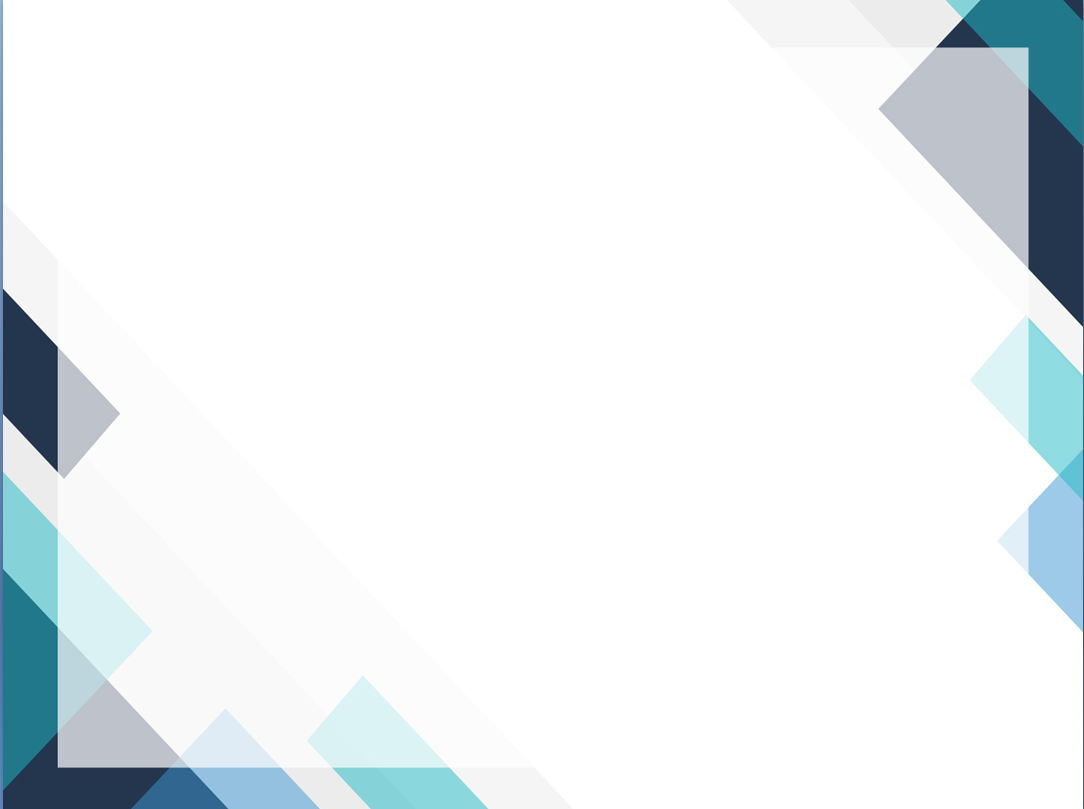 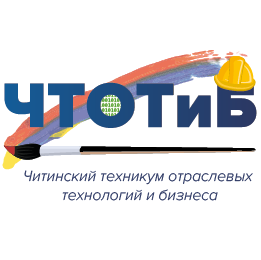 Основные задачи экспериментальной деятельности техникума на учебный год
Максимова И.Н., 
старший методист
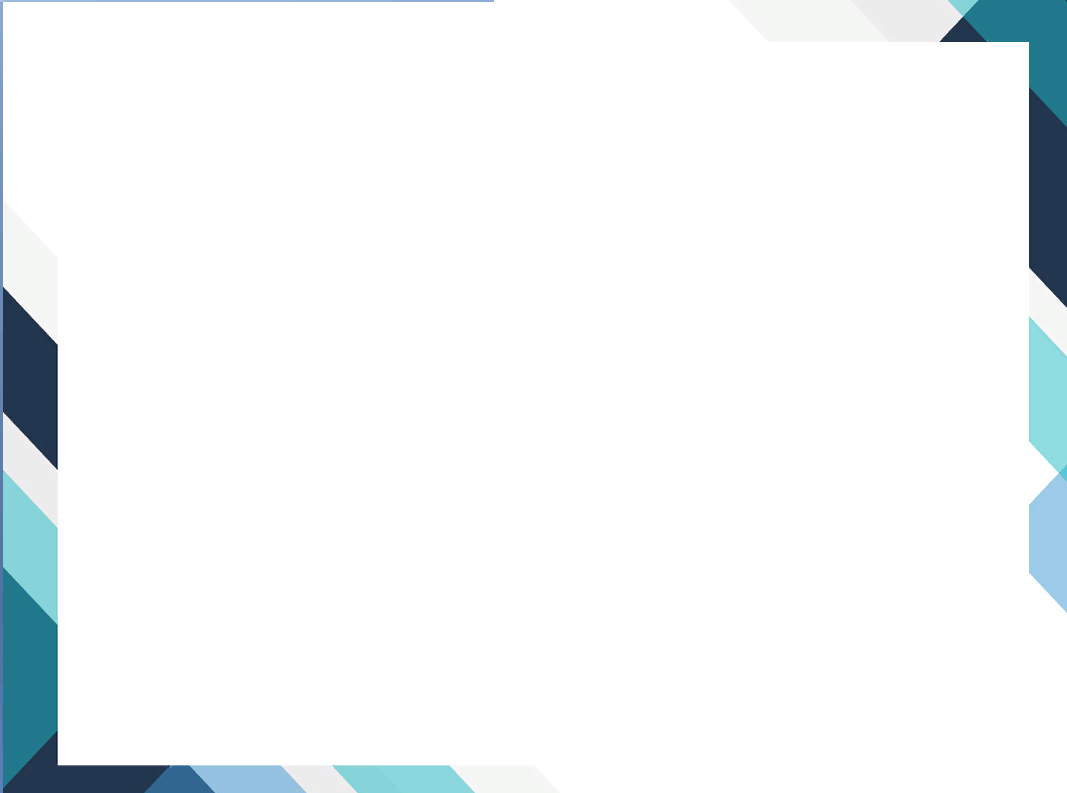 Федеральная экспериментальная площадка ФИРО РАНХиГС
с 2021 г. по 2023 г.
Тема экспериментальной деятельности - «Формирование общеобразовательных основ профессиональных компетенций студентов СПО в условиях смешанного обучения с использованием дидактических возможностей цифровой платформы МЭО»
Научно-методическая площадка ФИРО РАНХиГС
с 2023 г. по 2025 г.
Тема экспериментальной деятельности - «Формирование общеобразовательных основ профессиональных компетенций студентов СПО в условиях смешанного обучения»
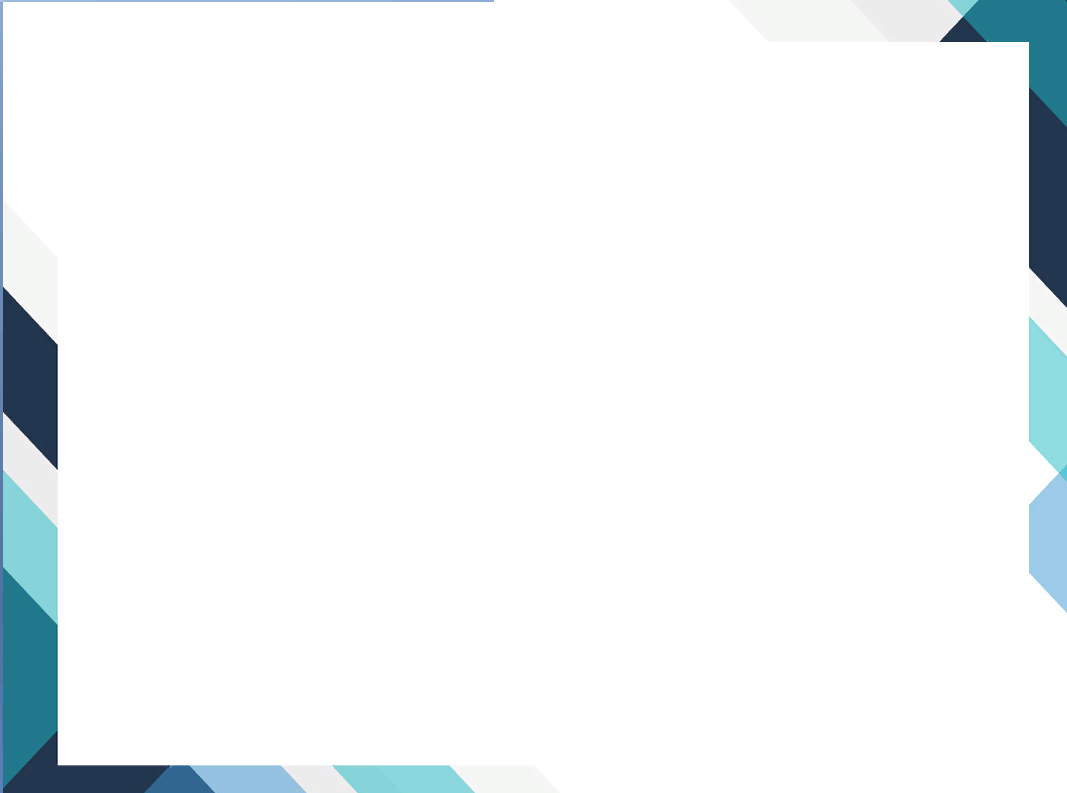 Задачи научно-методической площадки
Проведение учебных занятий с профессиональной направленностью по общеобразовательным предметам (все профессии и специальности 1 курса);

       Совмещение проф. направленности и смешанного формата в учебных занятиях;

        Издание сборника, в котором будут размещены тех. карты и сценарии учебных занятий по профильной направленности;

        Анкетирование преподавателей и студентов по эффективности использования проф. направленности, мотивации к обучению;

        Анализ учебных результатов в экспериментальных группах;

        Обобщение опыта в рамках Ярмарки пед. идей
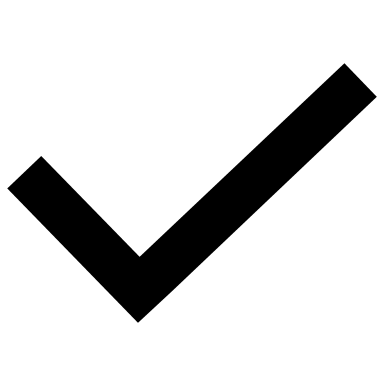 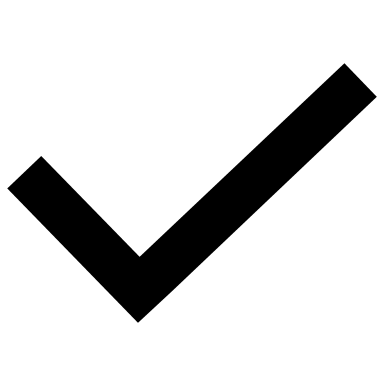 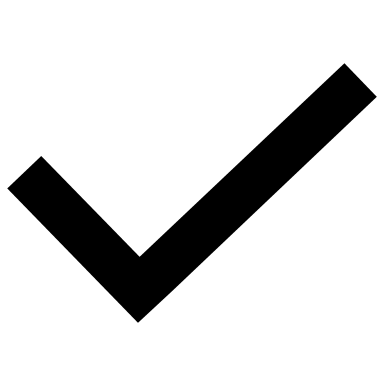 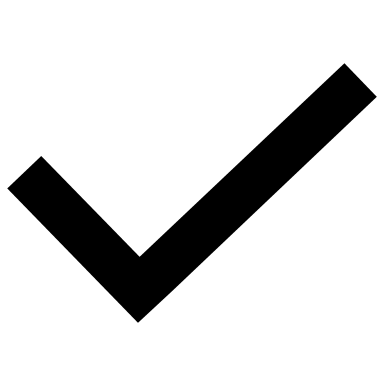 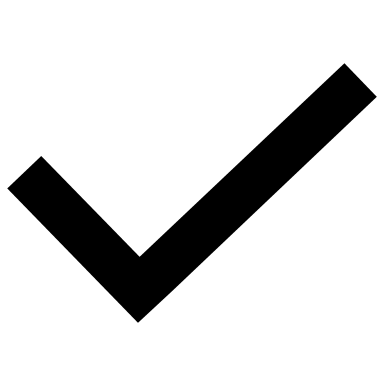 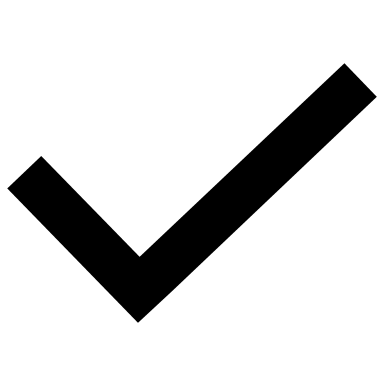 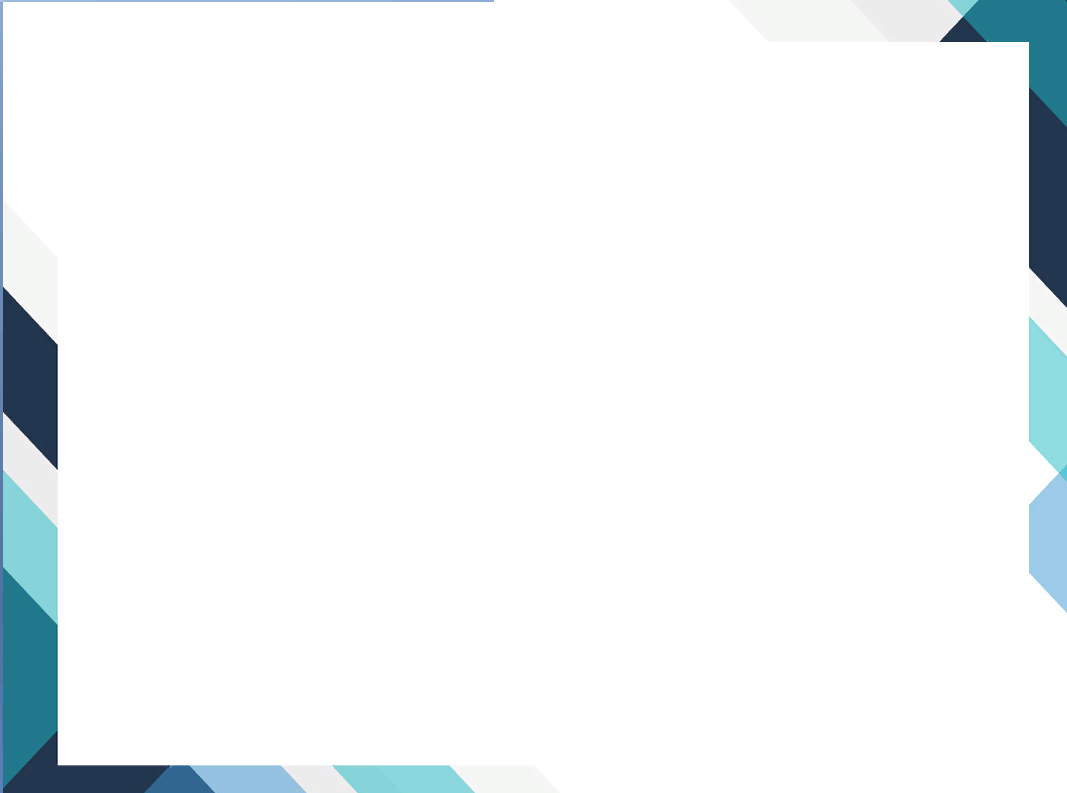 Федеральная пилотная площадка ФГБОУ ДПО ИРПО
с 2022 г. по 2024 г.
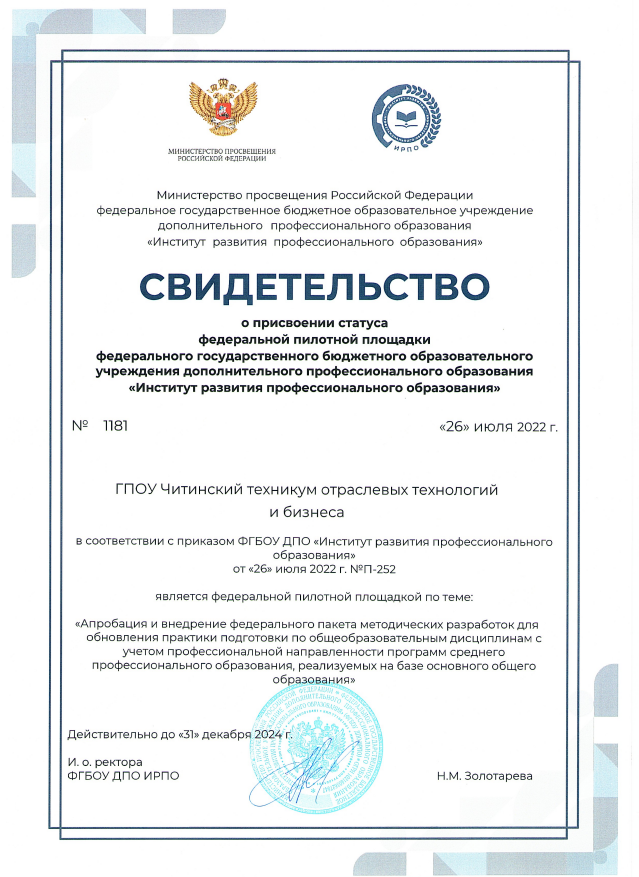 Тема «Апробация и внедрение федерального пакета методических разработок для обновления практики подготовки   преподавания общеобразовательных дисциплин с учётом профессиональной направленности программ среднего профессионального образования, реализуемых на базе основного общего образования»
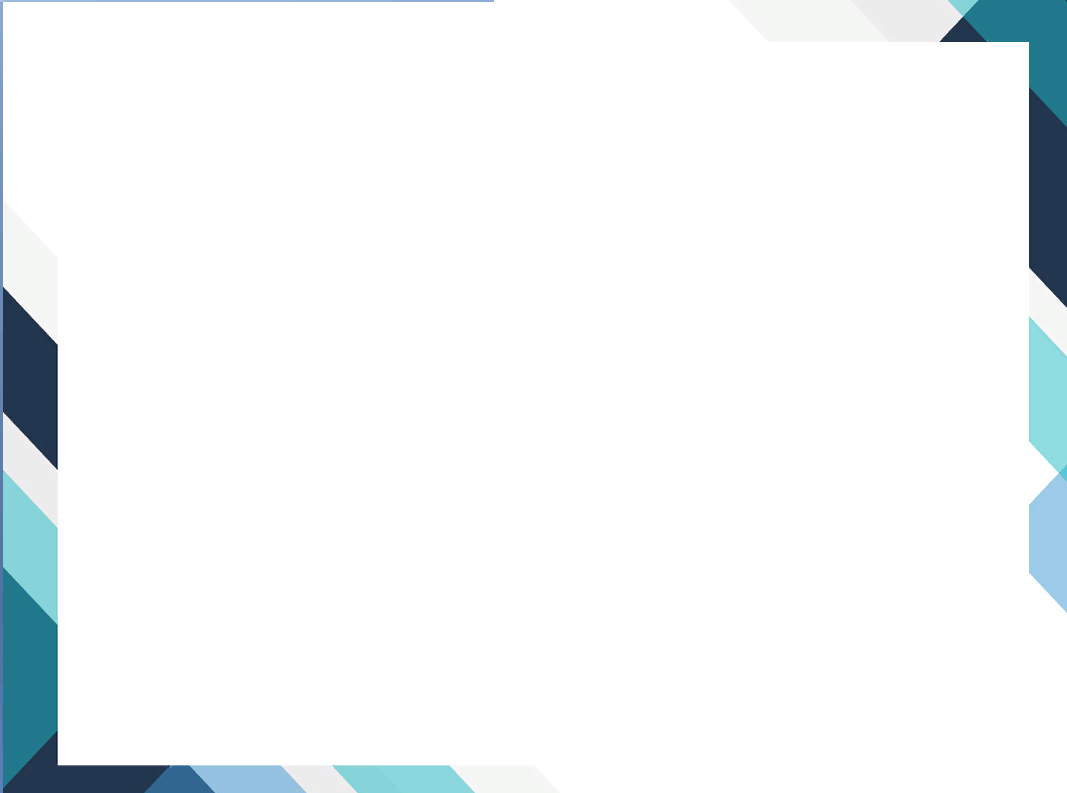 Задачи федеральной пилотной площадки
Участие в конкурсе «Лучшая модель профессионально-ориентированного содержания дисциплин общеобразовательного блока с учетом профессиональной направленности ОП СПО»

1. Методическая разработка по теме профессионально-ориентированного содержания ООД, интегрированной с темой ОП дисциплины:

технологическая карты занятия/сценарий занятия;
теоретический блок;
презентация;
материалы текущего контроля;
доп. материалы
Тема 2.3. Классификация и типовая структура микропроцессоров ООД Информатика + ОП.02 Архитектура аппаратных средств специальность  09.02.07 Информационные системы и программирование.

Самойлова Н.Г. и Степанова Э.П. 

2. Экспертиза работ по 2 предметным областям: 
Информатика ИКТ(Степанова Э.П.) и Математика(Никифорова Е.С.).
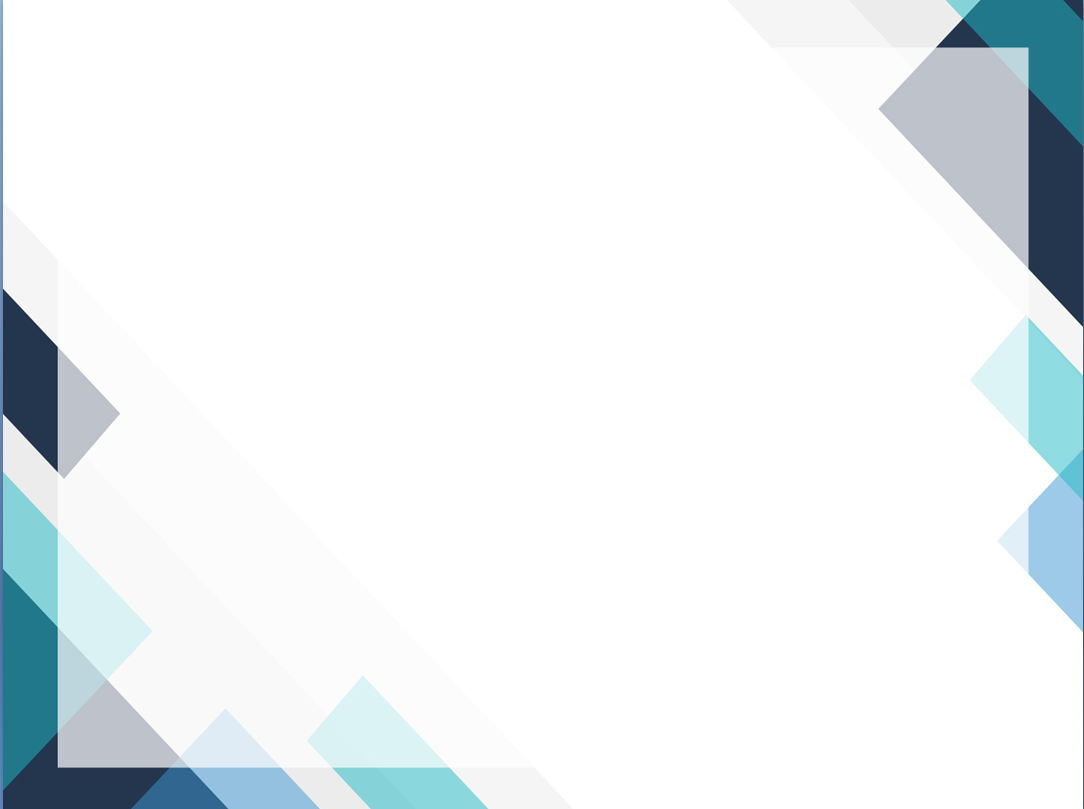 СПАСИБО ЗА ВНИМАНИЕ!